Os Mensageiros!
Os Efeitos da Oração!
Capítulo 14 – Preparativos.
Antes de se dirigirem à Crosta, onde permanecerão por uma semana;
Preparativos
André Luiz e Vicente

Melhoramento da visão.
 
(Gabinete de Auxílio Magnético às Percepções).
É sugerida a prece, sem o fanatismo inconsciente.
Preparativos
A prece é compromisso, é fidelidade do coração, jamais viciação do sentimento.
A ida à Crosta assemelhou-se a uma peregrinação, não feita em “estrada ampla e bem cuidada”, mas sim, em caminhos difíceis...
Os Mensageiros!
Os Efeitos da Oração!
Capítulo 24 – A prece de Ismália.
Ao sinal luminoso, todos se puseram de pé, em atitude respeitosa. Era o momento da prece no posto de socorro.
“Ismália, então, num gesto de indefinível delicadeza, começou a orar.”
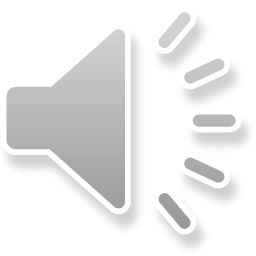 Na prece encontramos a produção avançada de elementos-força. Eles chegam da providência em quantidade igual para todos os que se entreguem ao trabalho divino da intercessão.
Os Mensageiros!
Os Efeitos da Oração!
Capítulo 32 – Melodia Sublime.
Ismália, Espírito elevado, executa melodia ao órgão, que faz brotar na mente de André Luiz e dos demais ouvintes, sublime oração de louvor ao Criador.
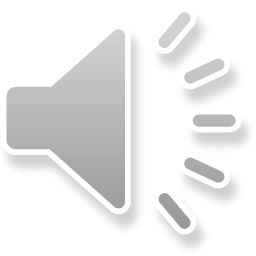